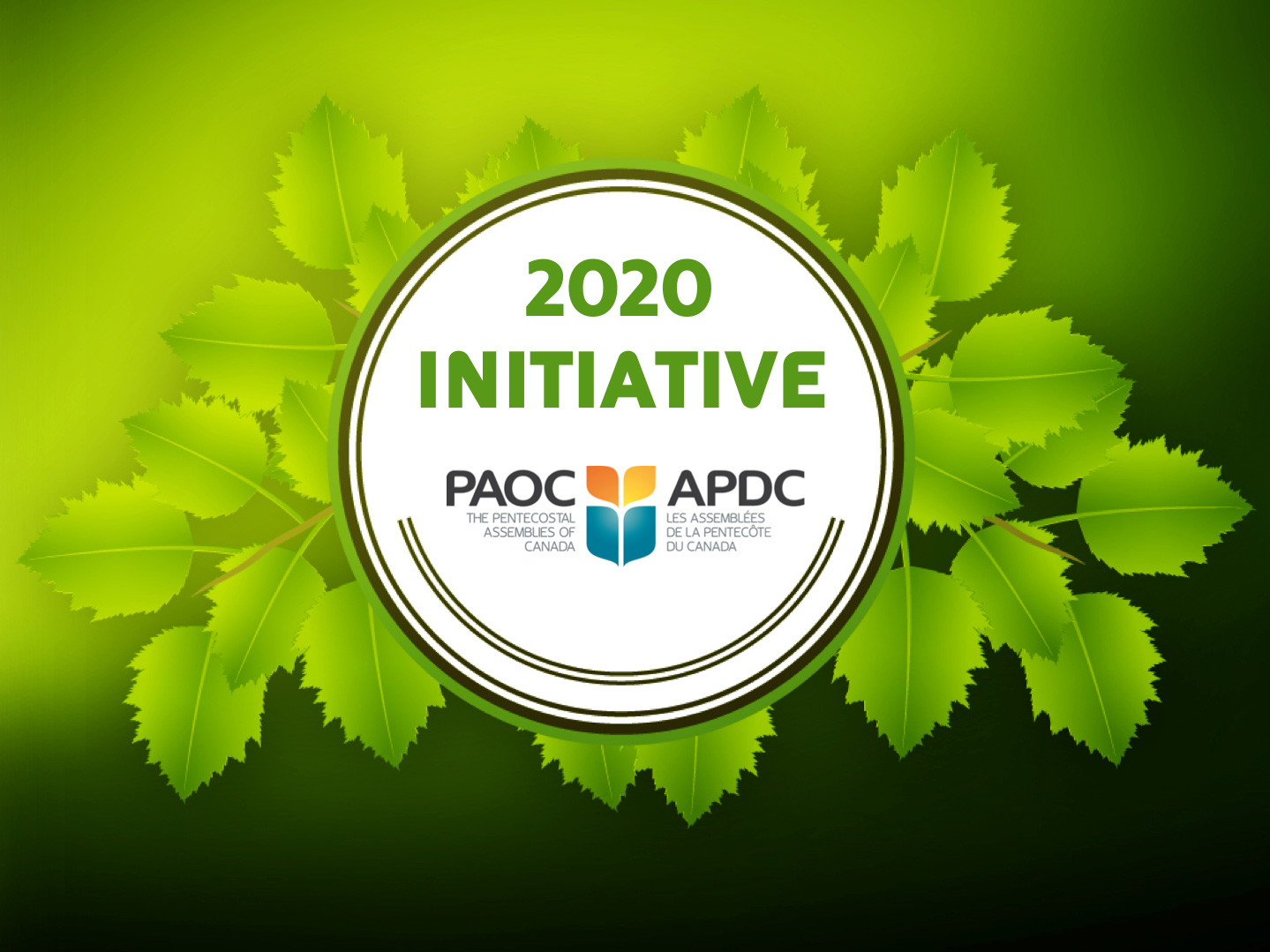 SPIRITUAL VITALITYPart 1
The LEADER and the                                   CHURCH’S LIFE                                                        of Spiritual Intimacy                   and Spirit-Empowerment
SPIRITUAL VITALITY
The LEADER’S LIFE of                            Spiritual Intimacy                                     and Spirit-Empowerment
[Speaker Notes: Presentation by Local Church Pastor on Equipping the Leaders’s life of spiritual intimacy and Spirit-empowerment 
Prayer time led by District Superintendent]
SPIRITUAL VITALITY
Equipping the CHURCH’S LIFE of Spiritual Intimacy                                      and Spirit-Empowerment
[Speaker Notes: Spiritual Vitality – Part 1:  “The Leader and Church’s life of spiritual intimacy and Spirit-empowerment”
Presentation by Local Church Pastor on Equipping the Church’s life of spiritual intimacy and Spirit-empowerment 
Prayer time led by District Superintendent]
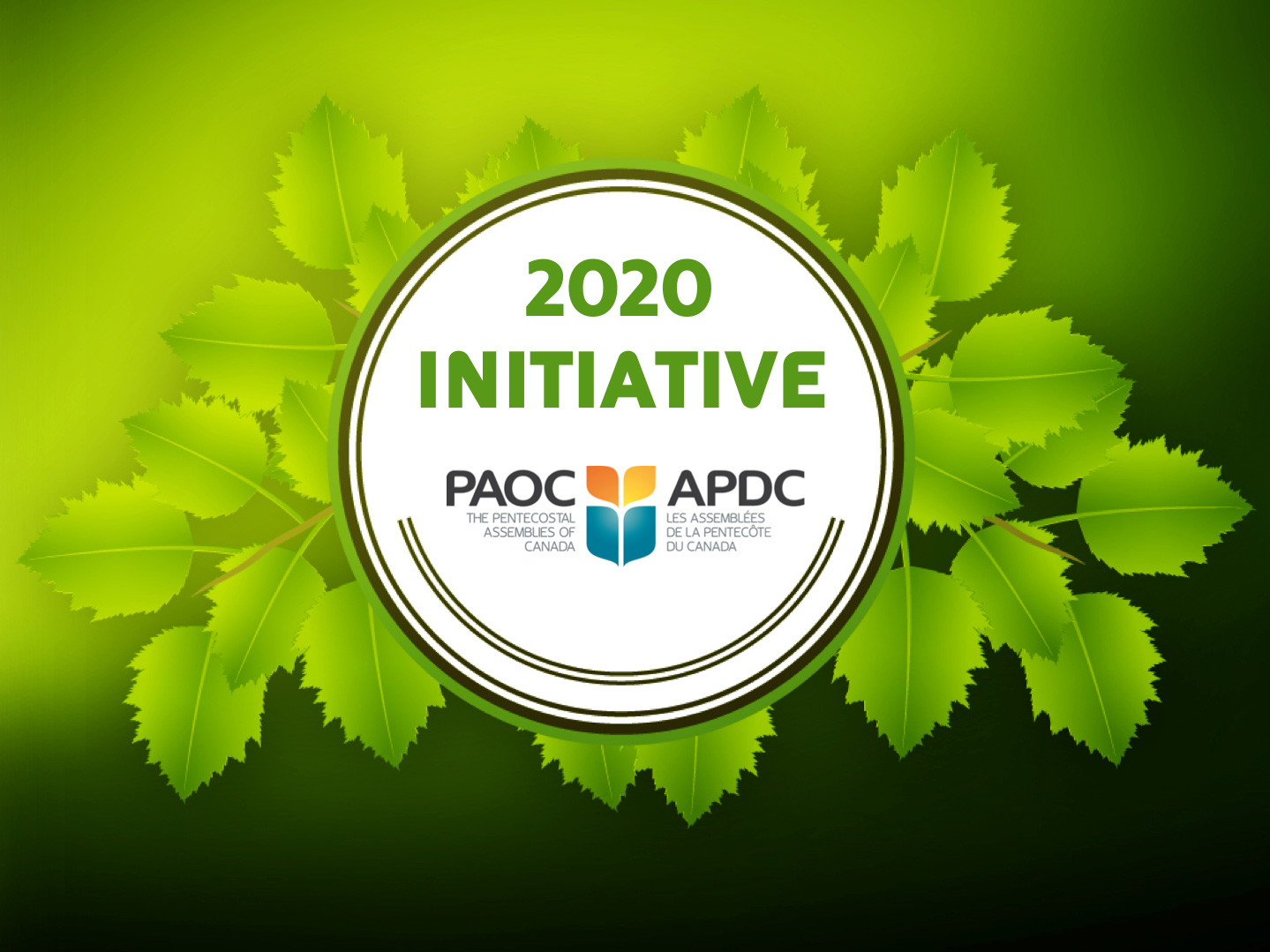